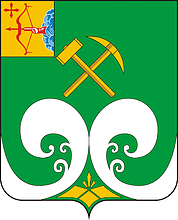 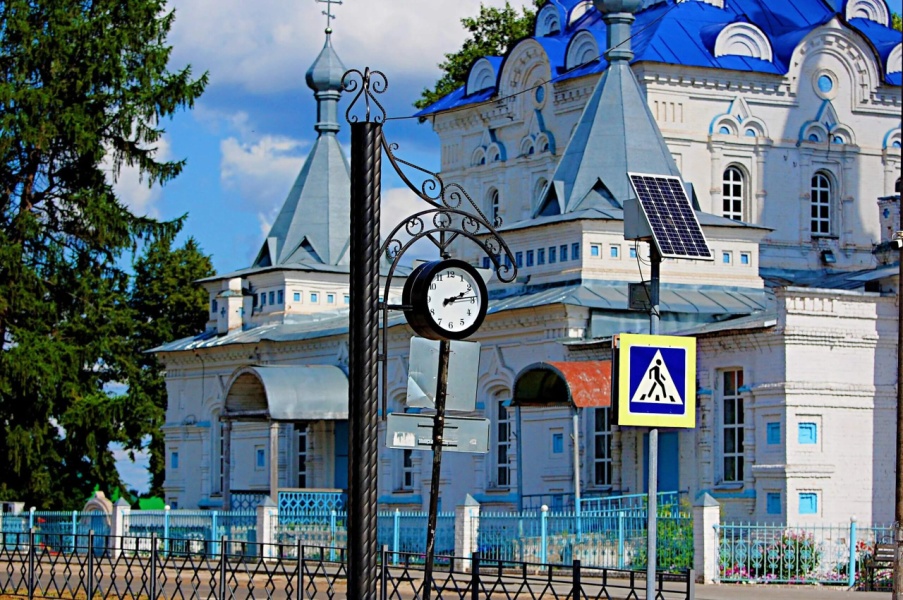 Бюджет для граждан
на основе отчета об исполнении бюджета Верхнекамского муниципального округа                   за 2024 год
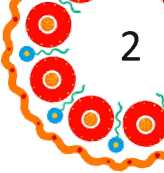 ОСНОВНЫЕ ХАРАКТЕРИСТИКИ БЮДЖЕТА ЗА 2024 ГОД
тыс.руб.
профицит
доходы
расходы
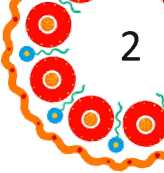 3
НАЛОГИ, УПЛАЧИВАЕМЫЕ ГРАЖДАНАМИ
3
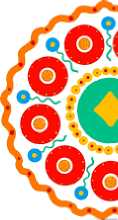 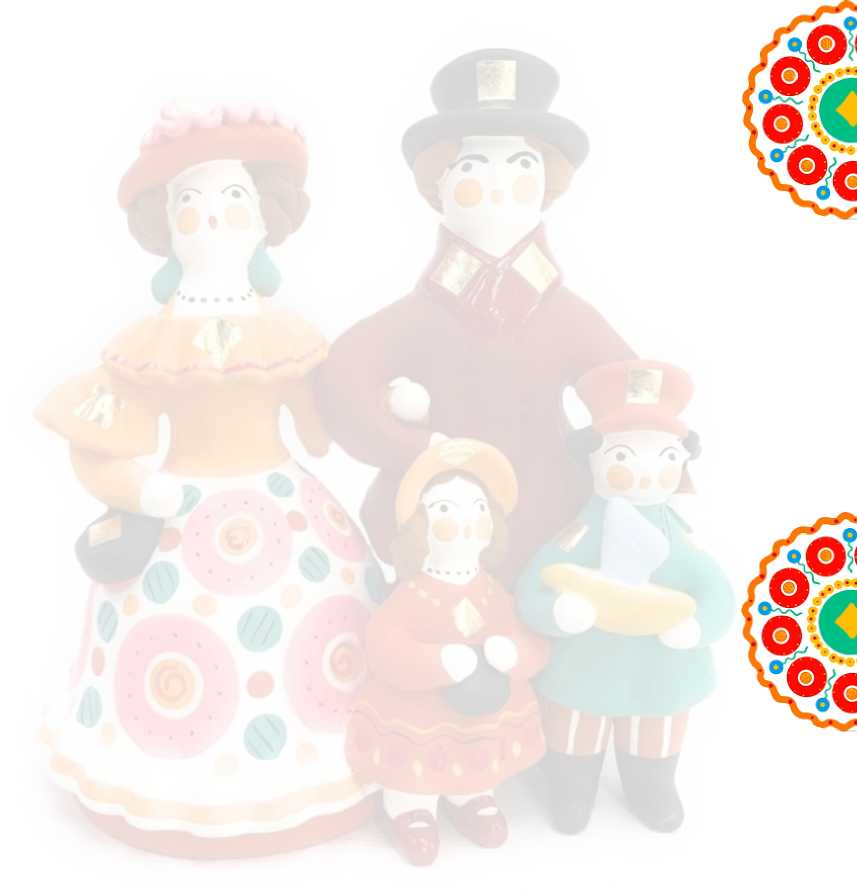 Налог на доходы физических лиц
Ставка налога 13%,
в отдельных случаях: о 30% - с доходов физических лиц, не являющихся налоговыми резидентами РФ (находятся на территории РФ менее 183 календарных дней в течение 12 месяцев) о 35% - с выигрышей и призов о 15% - с доходов, превышающих 5 млн. рублей
Налог на имущество  физических  лиц
Ставка налога от кадастровой стоимости имущества: о от 0,1% до 0,3% - используемого в некоммерческих целях; о до 2% - используемого в коммерческих целях, а также стоимостью свыше 300 млн. рублей за объект
Налог на профессиональный доход
С доходов, полученных от реализации товаров (работ, услуг): о физическим лицам - 4%; о организациям и индивидуальным предпринимателям -6%
Земельный налог
Ставка налога от кадастровой стоимости земельного участка: о 0,3% - по земельным участкам сельхозиспользования, жилищного фонда, для ведения личного подсобного хозяйства; о 1,5% - по другим земельным участкам
Транспортный налог
Основные ставки налога (на легковые автомобили) с мощностью двигателя: о до 45 л.с. - 15 рублей; о от 45 до 85 л.с. - 18 рублей; о от 85 до 110 л.с. - 20 рублей; о от 110 до 150 л.с. - 30 рублей; о от 150 до 200 л.с. - 50 рублей; о от 200 до 250 л.с. - 75 рублей; о свыше 250 л.с. - 150 рублей
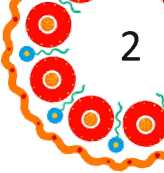 €г л
4
ДИНАМИКА НАЛОГОВЫХ И НЕНАЛОГОВЫХ ДОХОДОВ БЮДЖЕТА 2023 - 2024 ГОДЫ, 
                                                                                                           ТЫС. РУБЛЕЙ
4
©L
°Ф&
% роста (снижения)
2023 год
2024 год
Показатели
к 2023 году
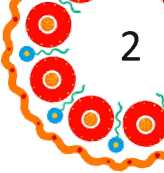 Налог на доходы физических лиц - основной источник налоговых доходов бюджета
5
заработная плата и иное                       доходы от сдачи
вознаграждение                                 имущества в аренду
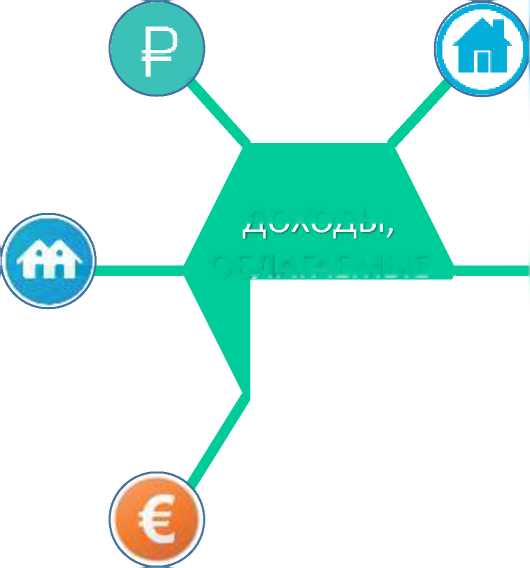 Доходы, облагаемые НДФЛ
nnvnnui
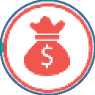 ОБЛАГАЕМЫЕ
доходы от продажи имущества, находившегося в собственности менее 5 5 5лет
Факт 2022      факт 2023           план 2024       факт 2024
доходы в виде выигрышей и призов
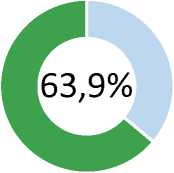 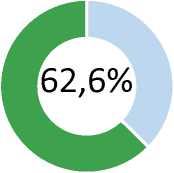 55,8 %
56%
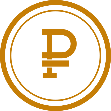 доля НДФЛ в налоговых доходах бюджета
доходы от источников               иные доходы  за пределами РФ
2023 г.
2024 г.
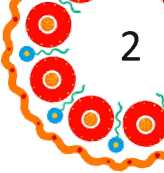 6
Налоги на совокупный доход
тыс. руб.
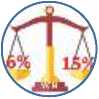 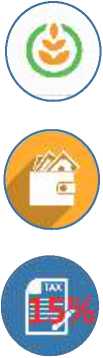 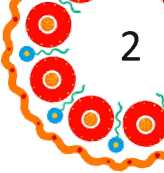 7
Налоги на имущество и иные налоговые доходы
12500        12558     12375      12375
тыс. руб.
НАЛОГИ НА ИМУЩЕСТВО
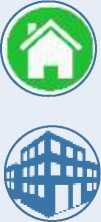 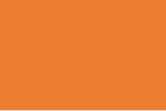 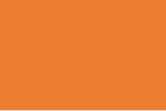 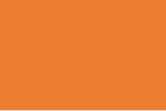 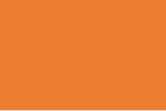 Налог на имущество физических лиц
Налог на имущество организаций
Земельный налог
5052
5406
1917
2022 г. Факт
2023 г. Факт      2024 г. План
2024 г. Факт
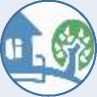 доля налогов на имущество в налоговых доходах бюджета
6,3%
4,3%
ИНЫЕ НАЛОГОВЫЕ ДОХОДЫ
1,1%
2023 г.
Государственная пошлина                3813

Акцизы на нефтепродукты             15642
2024 г.
доля иных налоговых доходов в налоговых доходах бюджета
4,4%
8
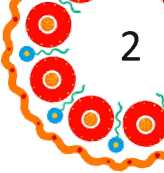 8
Динамика поступления неналоговых доходов бюджета
67024
64878
65415
тыс. руб.
63924
НЕНАЛОГОВЫЕ ДОХОДЫ включают в себя:
S платежи от использования и реализации муниципального имущества,
S доходы от оказания платных услуг казенными учреждениями,
S штрафы, сборы и иные неналоговые доходы
2022 г.              2023 г.          2024 гПлан      2024г Факт
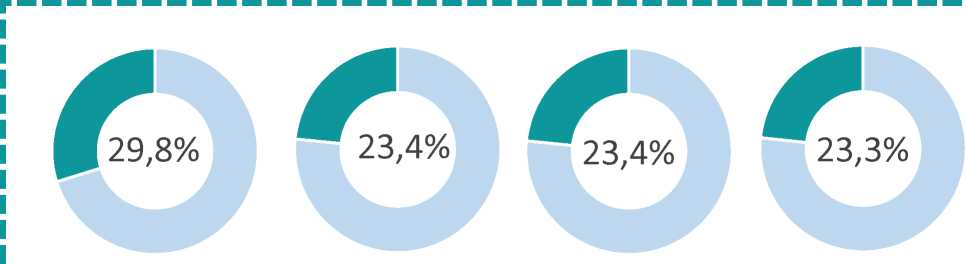 доля неналоговых доходов в объеме собственных доходов бюджета
25,0%
25,1%
18,4%
19,0%
10
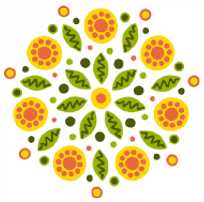 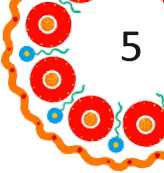 9
СТРУКТУРА НАЛОГОВЫХ И НЕНАЛОГОВЫХ ДОХОДОВ БЮДЖЕТА В 2024 ГОДУ
5 КРУПНЕЙШИХ НАЛОГОПЛАТЕЛЬЩИКОВ В 2024 ГОДУ:
Налог на доходы физических лиц 
Акцизы
Упрощенная система налогообложения
Имущественные налоги
Аренда земли
Аренда имущества
Доходы от оказания платных услуг
Штрафы
Доходы от продажи имущества
АО "КИРСКАБЕЛЬ" (Производство прочих проводов и кабелей для электронного и электрического оборудования);
ФКУ ИК-27 ОУХД УФСИН РОССИИ ПО КИРОВСКОЙ ОБЛАСТИ;
3.  АО "КАЙ"  (Лесозаготовки);
4. ОМВД РОССИИ "ВЕРХНЕКАМСКИЙ" (Деятельность по обеспечению общественного порядка и безопасности);
5. КОГБУЗ "ВЕРХНЕКАМСКАЯ ЦЕНТРАЛЬНАЯ РАЙОННАЯ БОЛЬНИЦА" (Деятельность больничных организаций).
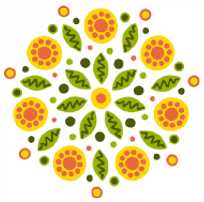 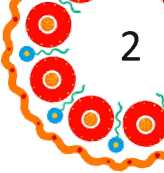 10
Безвозмездные поступления в бюджет муниципального
образования «Верхнекамский муниципальный округ» от других бюджетов в 2024 году
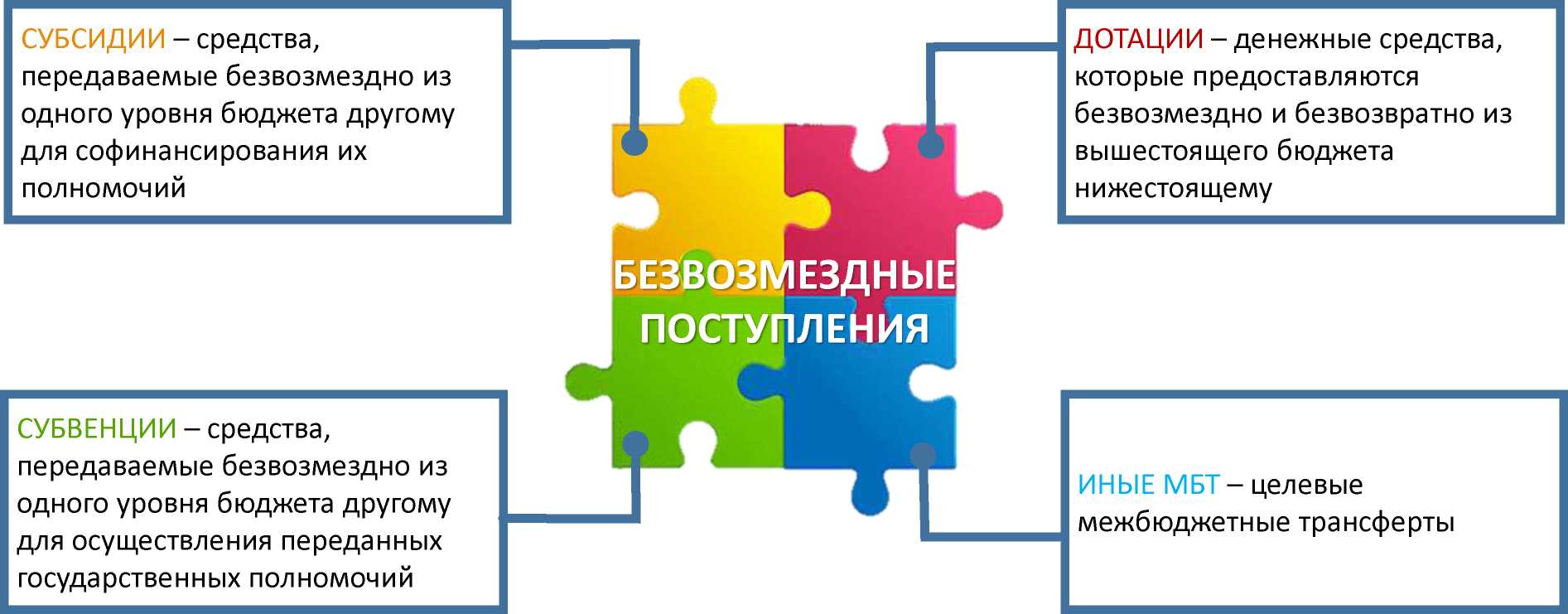 326050 тыс. руб.
97227 тыс. руб.
171073 т.руб.
730057 тыс. руб.
12
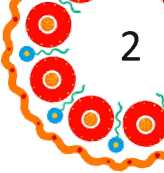 11
РАСХОДЫ БЮДЖЕТА В 2024 ГОДУ
%
 исполнения
тыс. рублей
525865
Общий объем расходов в 2024 году составил 
1657330         тыс. рублей
СОЦСФЕРА
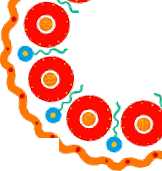 12
РАСХОДЫ НА ОБРАЗОВАНИЕ
Количество
учреждений в сфере образования
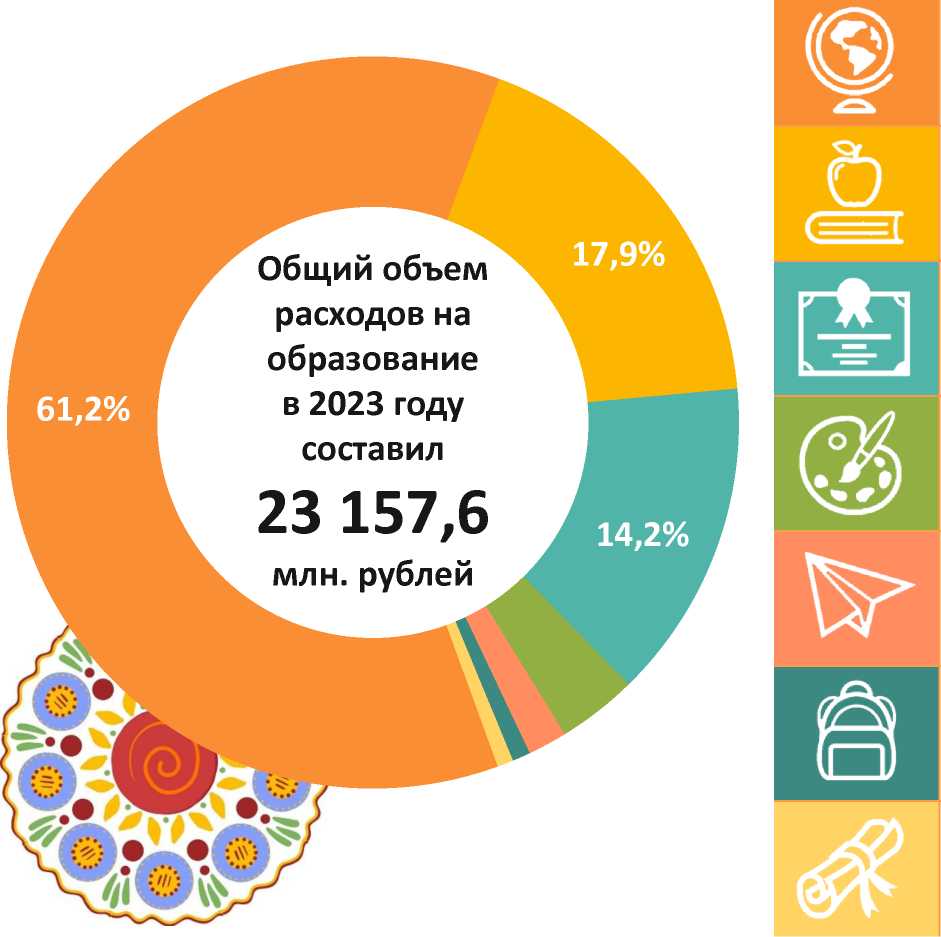 Общее образование -
5 учреждений
164 825 тыс. рублей
Дошкольное образование -
9  учреждений
153 154 тыс. рублей
Общий объем расходов на образование в 2024 году составил 367345
 тыс. рублей
2 учреждения
Школы искусств - 22026 тыс. рублей
Другие вопросы в области образования - 7 760 тыс. рублей
Дополнительное образование детей
- 13818 тыс. рублей
1 учреждение
Молодежная политика -
5 471 тыс. рублей
1 учреждение
Профессиональная подготовка, переподготовка и повышение квалификации - 291 тыс. рублей
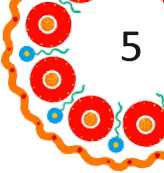 13
Муниципальные программы социальной направленности
Муниципальная программа «Развитие образования»
Ресурсное обеспечение муниципальной программы
(тыс. рублей)
Цель программы - обеспечение государственных гарантий реализации прав на получение общедоступного и бесплатного дошкольного образования в муниципальных дошкольных образовательных организациях, общедоступного и бесплатного начального общего, основного общего, среднего общего образования в муниципальных общеобразовательных организациях, обеспечение дополнительного образования детей в муниципальных общеобразовательных организациях, повышение доступности качественного образования, соответствующего современным требованиям инновационного развития
193316
183444
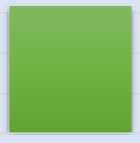 178012
171600
175360
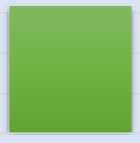 174412
■  федеральные                            средства
■    областные средства
■ доходы местного бюджета
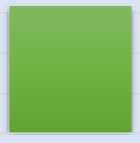 128666
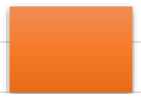 11892
16565
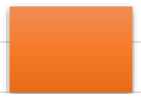 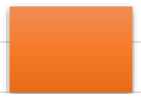 2022
2023
2024
Доля детей в возрасте 1 - 6 лет, получающих дошкольную образовательную услугу и (или) услугу по их содержанию в муниципальных образовательных учреждениях, в общей численности детей в возрасте 1 - 6 лет (%)
Реализация указа Президента Российской Федерации от 07.05.2012 № 597 «О мероприятиях по реализации государственной социальной политики»
Средняя заработная плата педагогических работников образовательных организаций, реализующих программу дошкольного образования
Средняя заработная плата педагогических работников организаций дополнительного образования
Средняя заработная плата педагогических работников общеобразовательных организаций
89,0
83,92
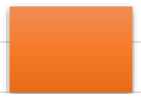 82,8
35219,8
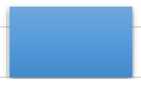 55670,13
31428,6
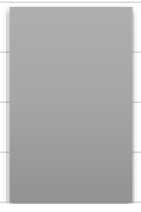 43633,15
38764,96
28 275,2
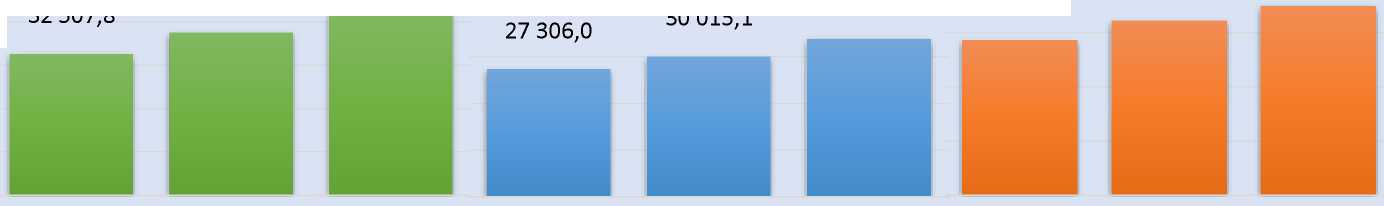 39315,0
32551,63
30067,9
2022                 2023                  2024
2022
2023
2024
2022
2023
2024
2022
2023
2024
Муниципальные программы социальной направленности
Муниципальная программа «Развитие образования»
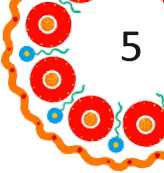 14
5
9
дошкольных образовательных организаций     (детские сады)
общеобразовательных организаций      (муниципальные школы)
1
учреждение дополнительного образования ДДТ «Созвездие»
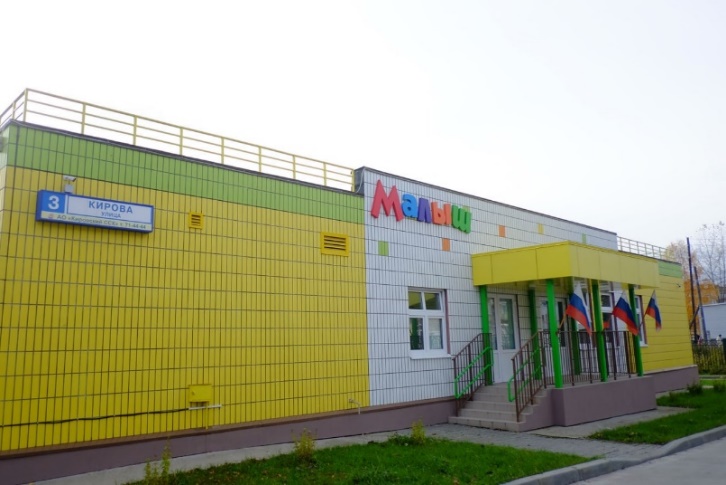 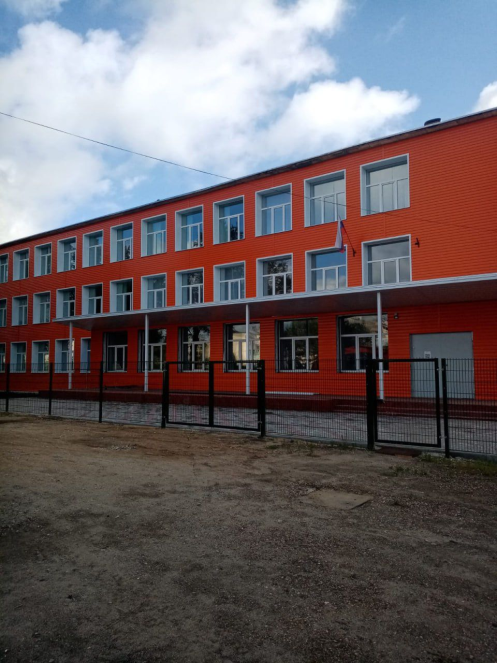 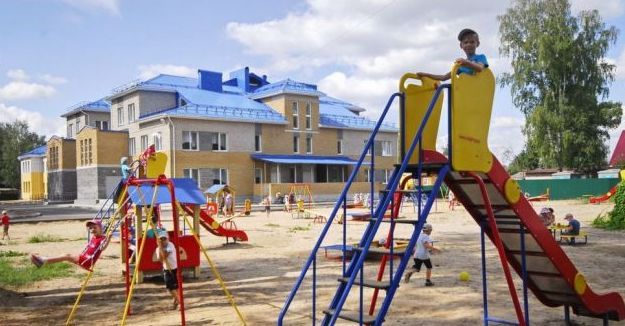 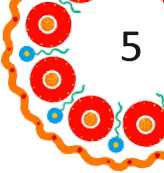 Муниципальные программы социальной направленности
Муниципальная программа «Развитие культуры Верхнекамья»
15
Ресурсное обеспечение муниципальной программы
Цель программы - создание социально-экономических условий для развития культуры и туризма на территории муниципального образования
Основные направления:
S содержание и обеспечение деятельности
муниципальных учреждений культуры и учреждения, обеспечивающего оказание услуг муниципальными учреждениями
S проведение общегородских и общероссийских
праздников, фестивалей, конкурсов, выставок, S предоставление дополнительного образования в области искусств
S комплектование книжных фондов библиотек                                                                                                 S предоставление мер социальной поддержки
Предоставление дополнительного образования в области искусств в соответствии с муниципальной программой осуществляют следующие муниципальные учреждения:
• Школа искусств в г. Кирс с филиалом в п. Светлополянск
•    Школа искусств в п. Рудничный с филиалом в п. Лесной
(тыс. рублей)
79059
68753
■ федеральные средства
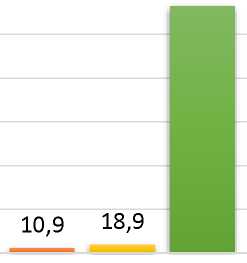 70999
62087
67293
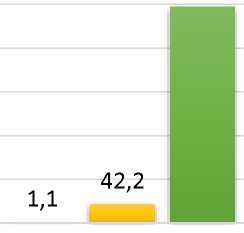 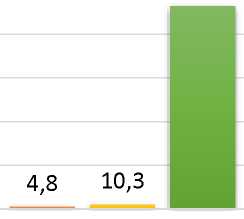 48561
■ областные средства
■ собственные доходы бюджета
1877
154
1032
2022
2023
2024
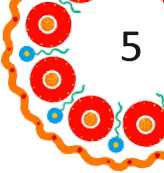 Муниципальные программы социальной направленности
Муниципальная программа «Развитие культуры Верхнекамья»
16
Количество посещений библиотек (тыс. ед.)
-
Расходы на предоставление дополнительного образования в области искусств (тыс. руб.)
Количество предметов музейного фонда (ед.)
3527
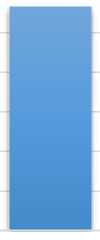 22691
3473
3420
424.4
20174
364.2
338.7
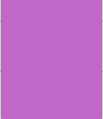 17203
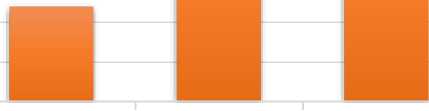 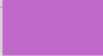 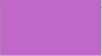 2022
2023
2024
2022                     2023                   2024
2022                     2023
2024
Количество учащихся (чел.)
Реализация указа Президента Российской Федерации от 07.05.2012 № 597 «О мероприятиях по реализации государственной социальной политики»
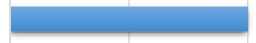 382
2024
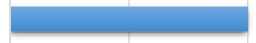 2023
378
Средняя заработная плата педагогических работников учреждений дополнительного образования детей в области искусств
Средняя заработная плата работников учреждений культуры
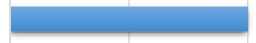 2022
377
43471,1
36719,5
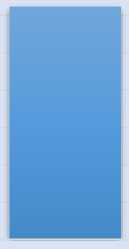 Доля клубных учреждений, здания которых находятся в аварийном состоянии или требуют ремонта, в общем количестве (%)
31853,3
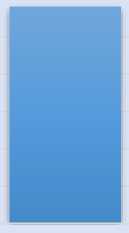 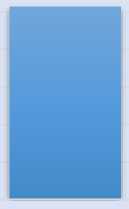 47699,2
41470,1
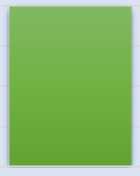 37837,0
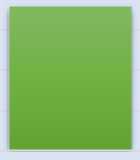 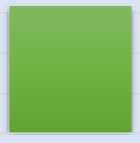 2024
2023
6,3
3,13
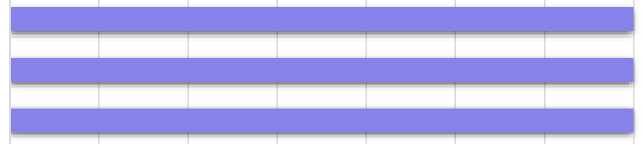 3,13
2022
2022
2023
2024
2022
2023
2024
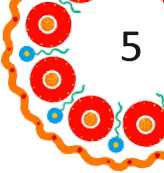 Муниципальные программы социальной направленности
Муниципальная программа «Развитие культуры Верхнекамья»
17
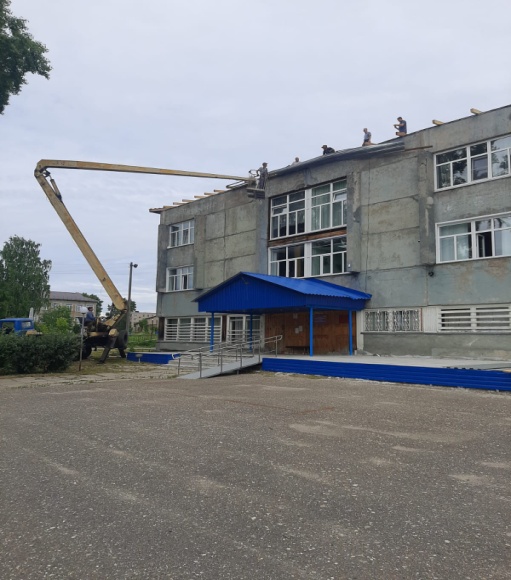 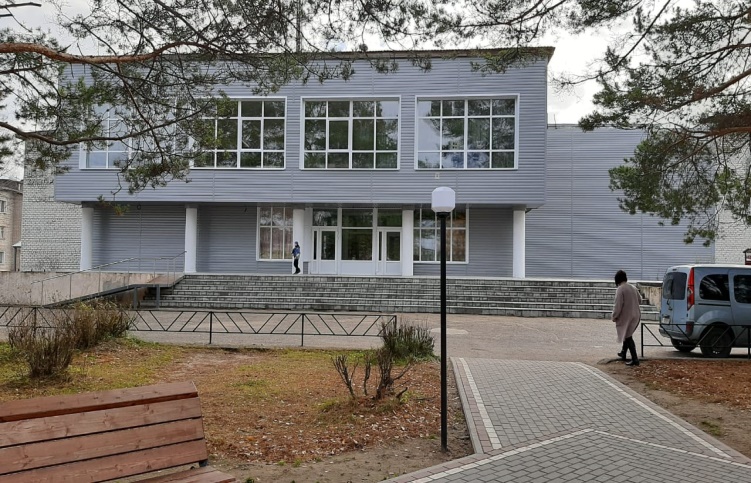 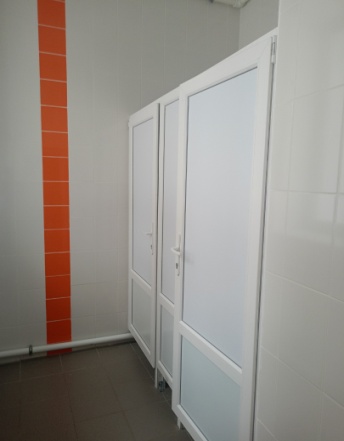 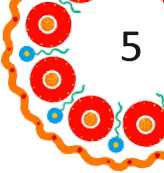 Муниципальные программы социальной направленности
Муниципалниципальная программа «Развитие культуры Верхнекамья»
18
Приобретение
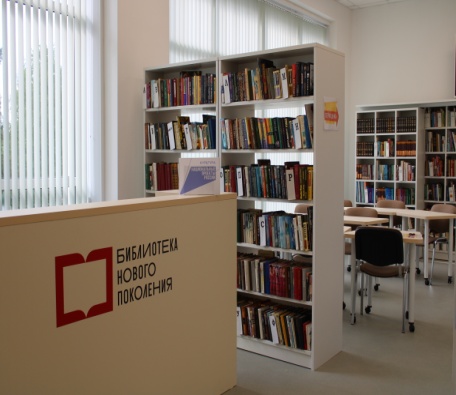 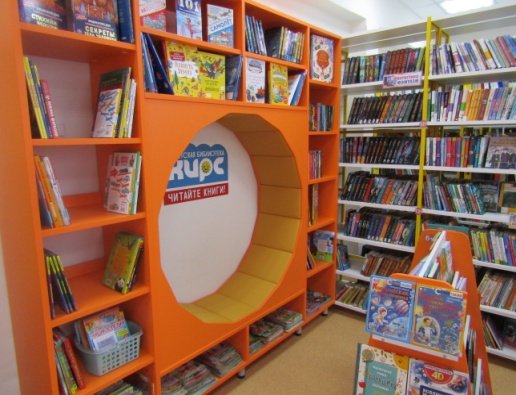 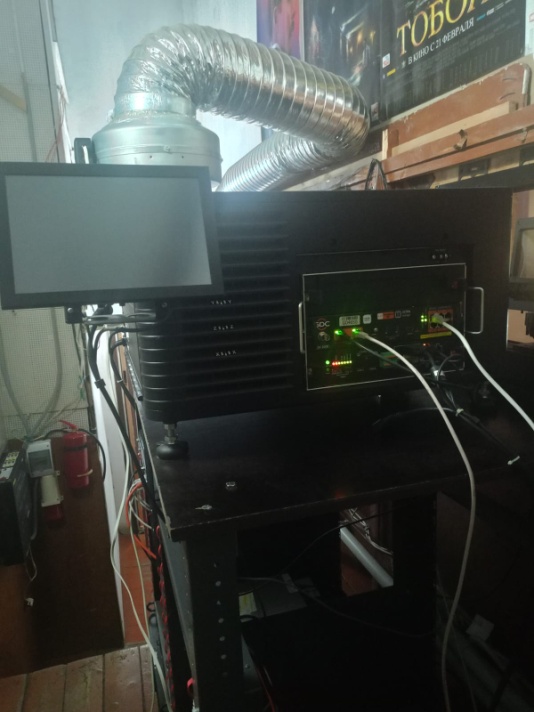 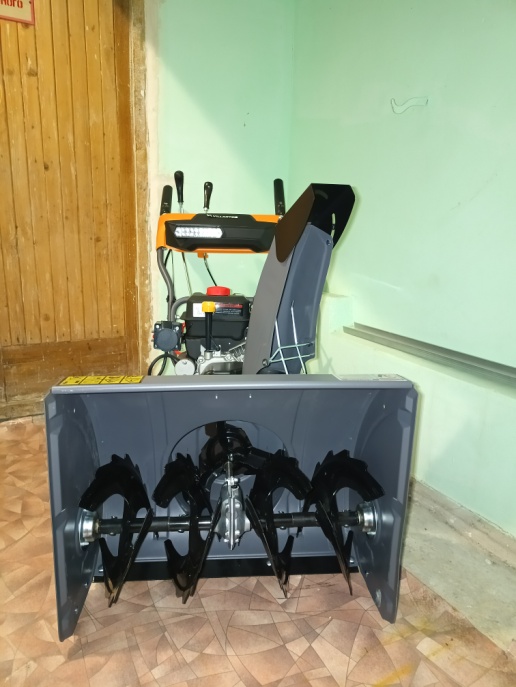 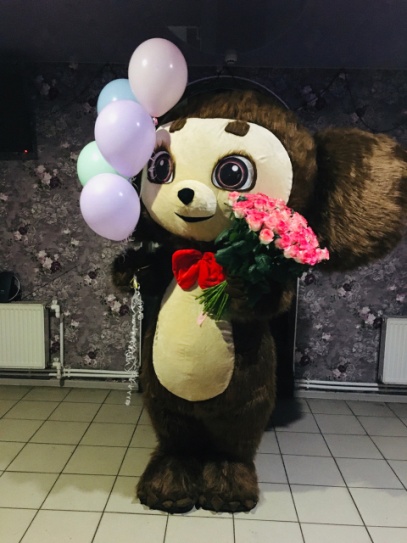 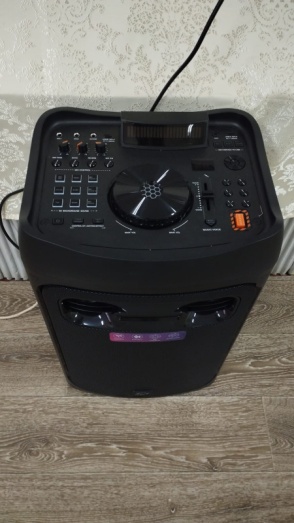 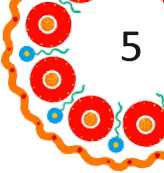 Муниципальные программы социальной направленности
Муниципальная программа «Молодежь и спорт Верхнекамья»
19
Ресурсное обеспечение муниципальной программы                      (тыс. рублей)
Цель программы 
 1.Вовлечение молодежи в социально – экономические, общественно-политические и социокультурные процессы развития Верхнекамского муниципального округа Кировской области.
2.Обеспечение возможности гражданам систематически заниматься физической культурой и спортом. 
3.Предоставление государственной  и  муниципальной поддержки молодым семьям в решении жилищной проблемы.  
4.Развитие системы мотивации граждан к ведению здорового образа жизни, включая здоровое питание и отказ от вредных привычек
5.Формирование условий и возможностей, стимулирующих граждан к ведению здорового образа жизни, что в конечном итоге должно привести к улучшению состояния здоровья населения и увеличению ожидаемой продолжительности жизни
Доля молодых людей, участвующих в реалзации общественных инициатив и проектов, в т.ч. в сфере добровольчества
Численность лиц, систематически занимающихся физической культурой и спортом, чел.
Доля лиц, систематически занимающихся физической культурой и спортом, в общей численности населения
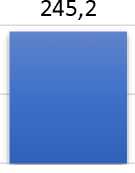 11,0 %
209,6
60,0%
51%
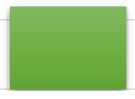 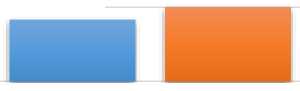 2022             2024
2022             2024
Муниципальные программы социальной направленности
Муниципальная программа «Молодежь и спорт Верхнекамья»
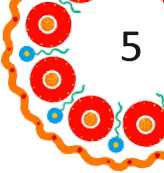 20
МКУ МЦ «Заря»
волонтерский  отряд «Десант добра»;
первичное отделение «Движения первых»;
молодежное пространство «Отличное место»
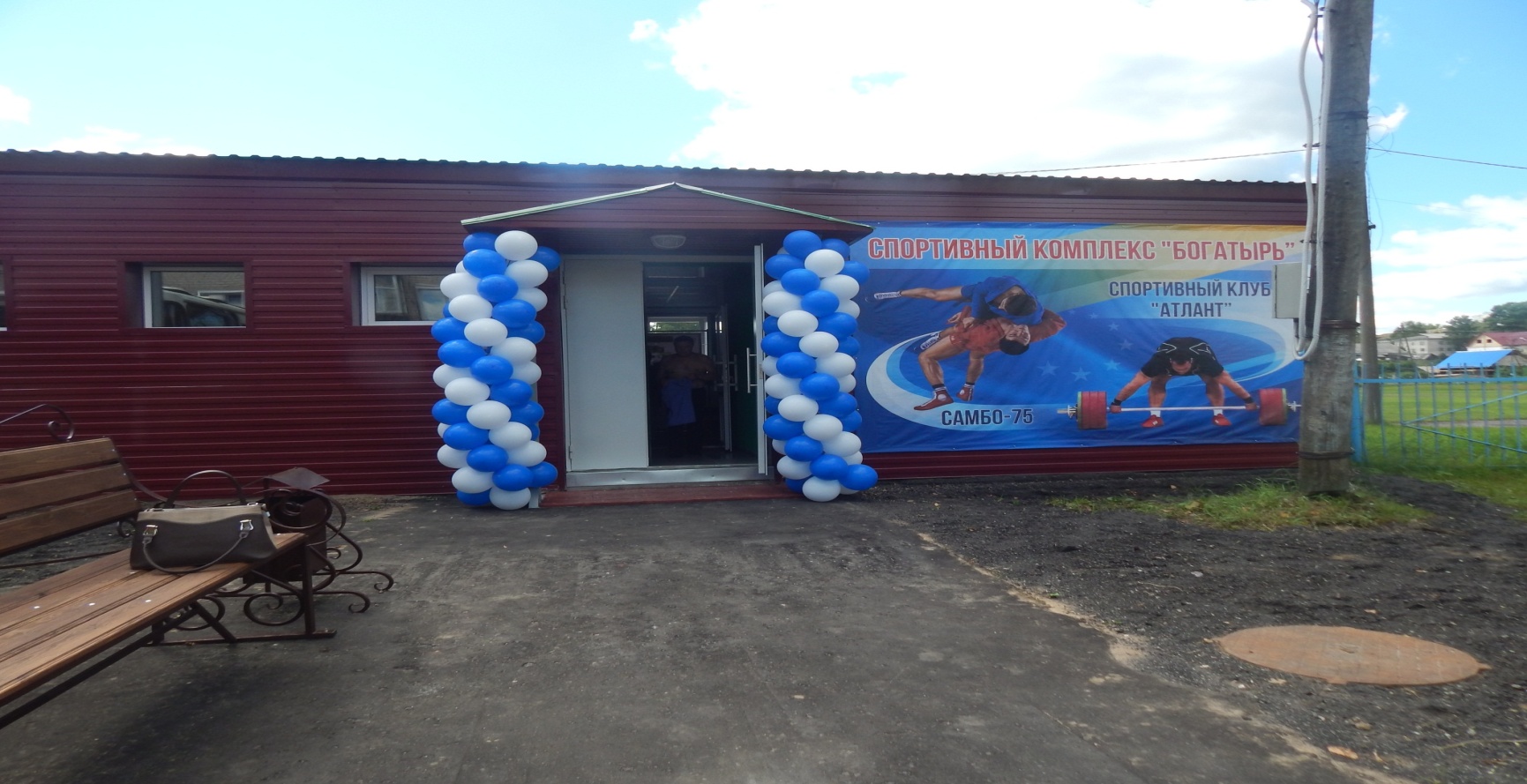 СК «Богатырь»:
клубы по месту жительства  спортивной  и технической направленности(«Юный техник», «Ратибор», «Триумф», «Олимп», «Атлант»);
ДОЛ «Сосновый бор»:
4 смены по 135 детей;
профильные смены («Активист», «Юный эколог», «Патриот»)
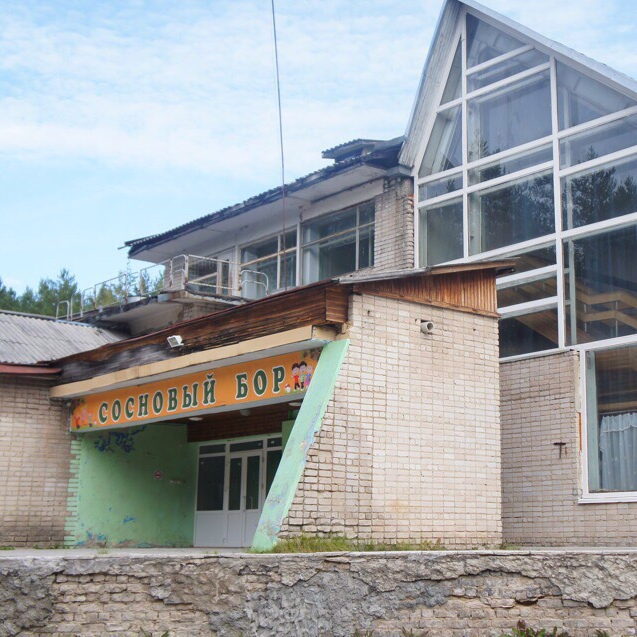 Муниципальные программы социальной направленности
Муниципальная программа «Молодежь и спорт Верхнекамья»
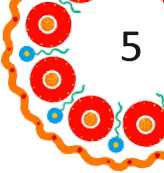 21
Спортивная школа «Север»
ВСЦ «Акватория»
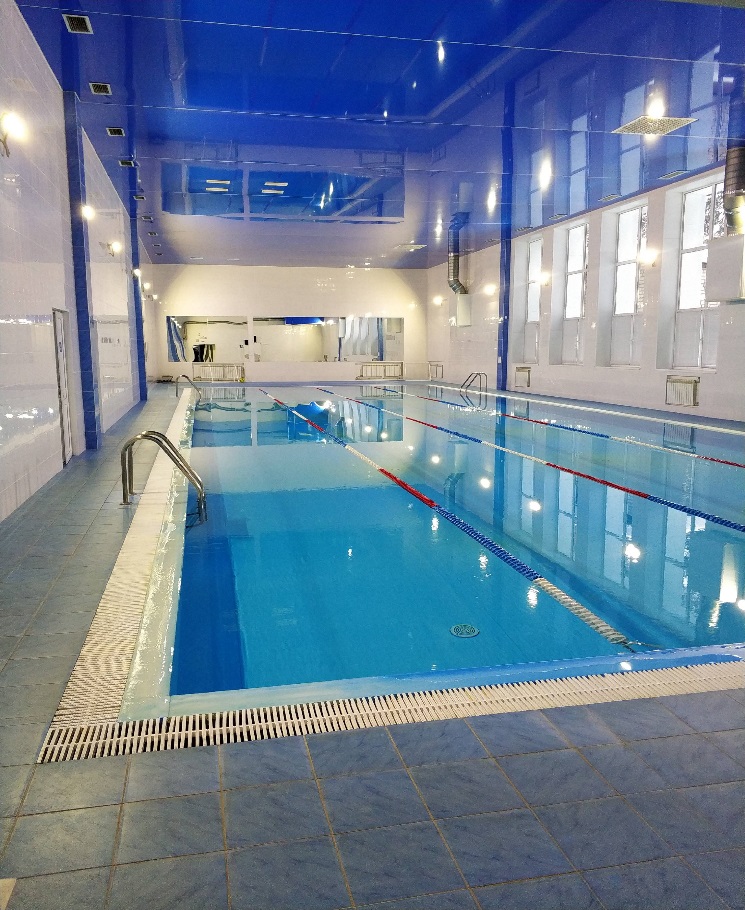 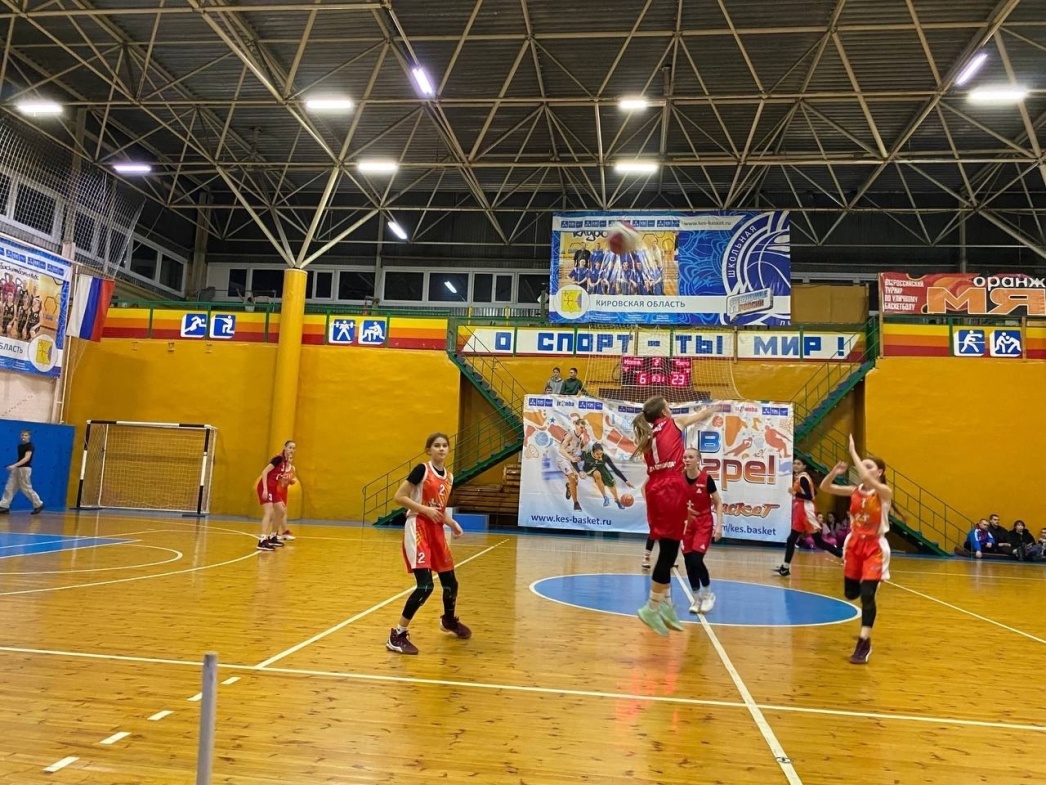 Муниципальное казенное учреждение дополнительного образования спортивная школа «Север». 600 воспитанников  в возрасте от 4 до 18 лет на четырех отделениях по видам спорта: баскетбол, футбол, лыжные гонки, полиатлон.
Муниципальное казенное учреждение Водно-Спортивный Центр «Акватория» построен в 2017 году в рамках реализации проекта развитие физической культуры и спорта. Длина дорожек 25м., глубина 1,3м., ширина чаши бассейна 8,5м. с четырьмя дорожками
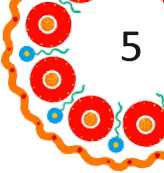 22
Муниципальные программы, направленные на поддержку отраслей экономики
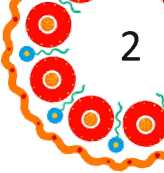 Муниципальные программы, направленные на поддержку отраслей экономики
Муниципальная программа «Развитие транспортной инфраструктуры»
23
Ресурсное обеспечение муниципальной программы             (тыс. рублей)
Цель программы - повышение комплексной безопасности и устойчивости транспортной системы
Задачи  муниципальной       программы : 
Увеличение объёма и повышение качества дорожных работ;                            обеспечение комфортных условий и транспортной доступности при перевозке пассажиров.
Целевые показатели эффективности :
доля протяженности автомобильных дорог общего  пользования местного значения, отвечающих нормативным требованиям, в общей протяженности автомобильных дорог  местного значения; 
доля населения, проживающих в населенных пунктах не имеющих регулярного автомобильного и (или) ж/д сообщения с административным центром муниципального района.
192714
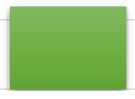 123190
101559
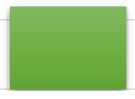 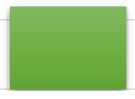 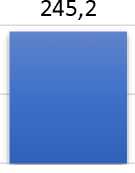 61651
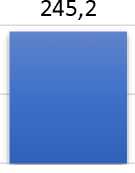 56396
■ областные средства
46718
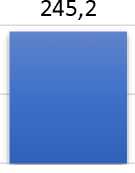 ■ доходы  местного бюджета
2022
2023
2024
Муниципальные программы, направленные на поддержку отраслей экономики Муниципальная программа «Развитие транспортной инфраструктуры»
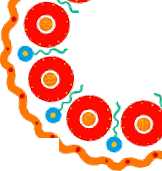 24
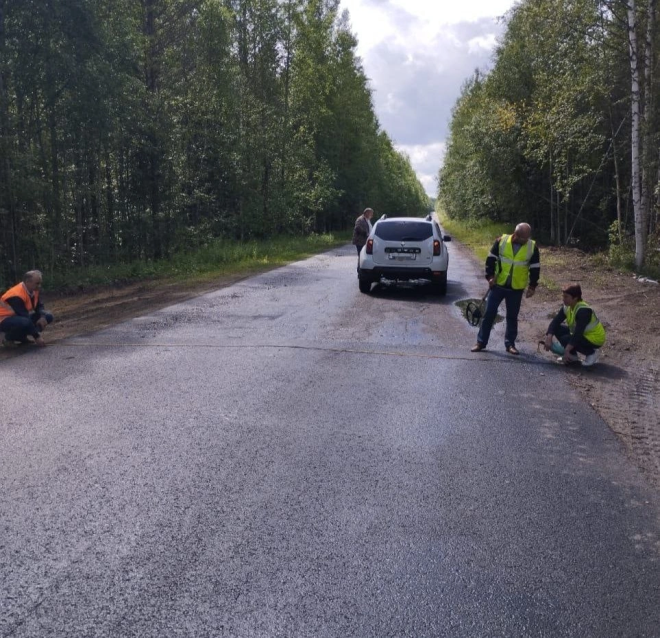 Дороги. Протяженность - 624 км
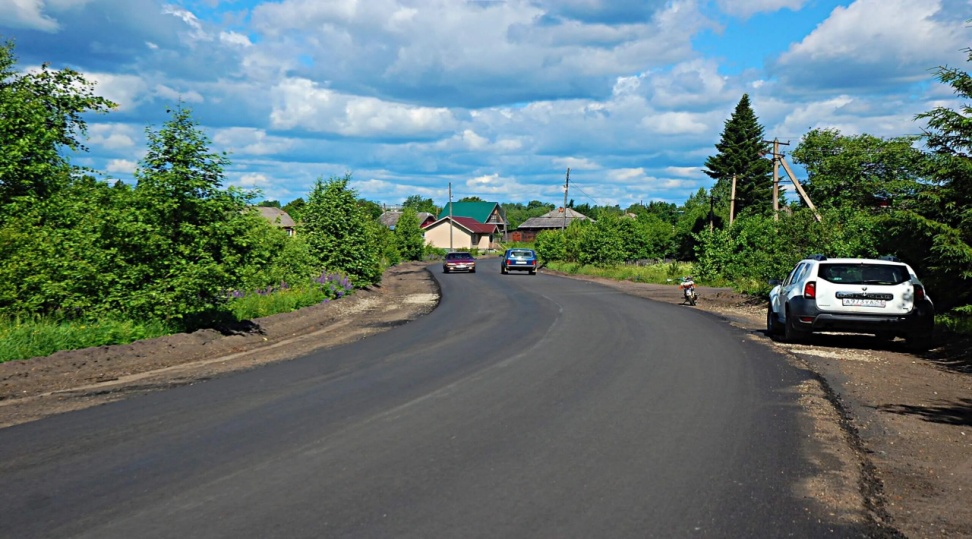 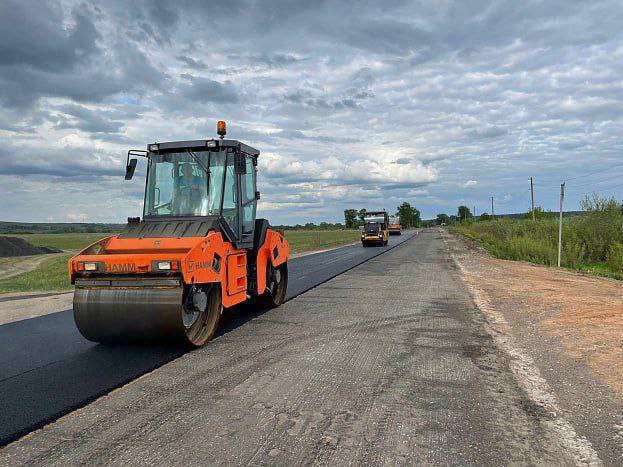 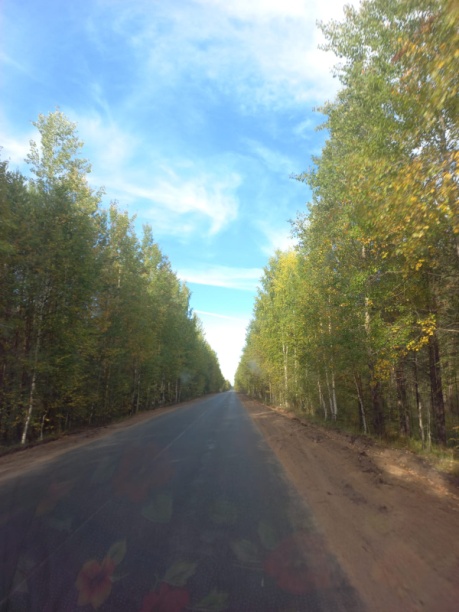 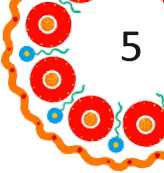 Муниципальные программы, направленные на поддержку отраслей экономики Муниципальная программа «Обеспечение безопасности и жизнедеятельности
населения»
25
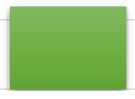 Ресурсное обеспечение муниципальной программы
(тыс. рублей)
■    областные средства
■ доходы  местного бюджета

 внебюджетные средства
722947
74638
65529
50591
Цель программы - укрепление общественной безопасности и повышение защищенности населения;
повышение качества жилищно-коммунальных услуг;
создание комфортных условий проживания населения
38111
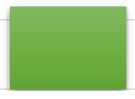 6176
17480
5390
1036
Задачи :
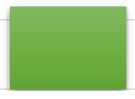 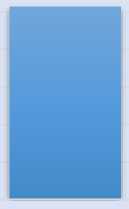 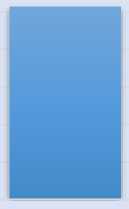 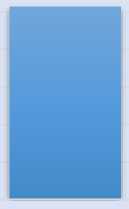 2022
2023
2024
обеспечение общественного порядка и профилактика правонарушений;
реализация профилактических мер по противодействию терроризму и экстремизму;
обеспечение пожарной безопасности на территории Верхнекамского муниципального округа;
предупреждение чрезвычайных ситуаций;
создание эффективной и безопасной системы обращения с отходами; создание условий для обеспечения надлежащего качества предоставляемых жилищно-коммунальных услуг; 
приведение в надлежащее состояние объектов благоустройства и муниципального жилищного фонда;
создание условий для повышения энергоэффективности
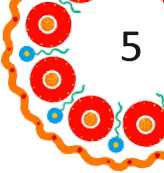 26
«Обеспечение безопасности и жизнедеятельности населения»
Мероприятия в сфере ЖКХ проведенные в 2024 году
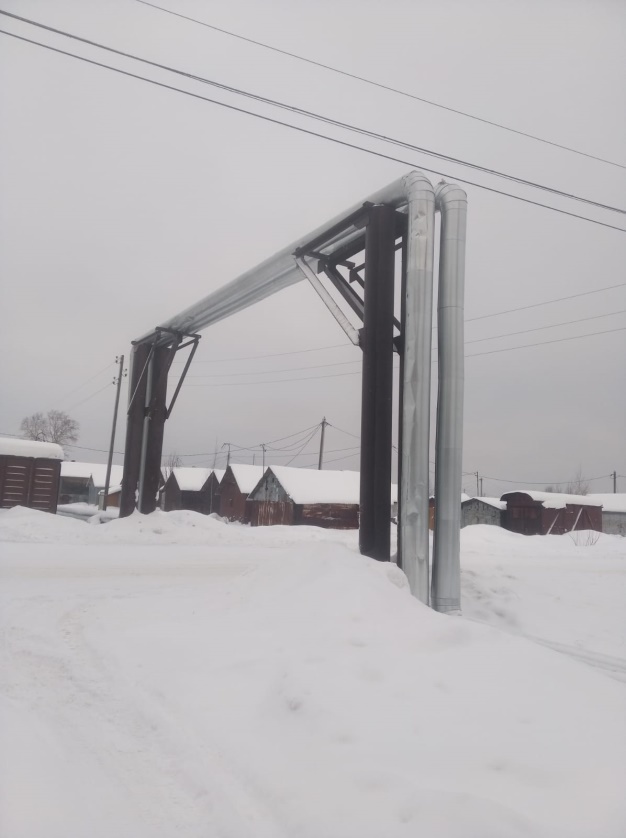 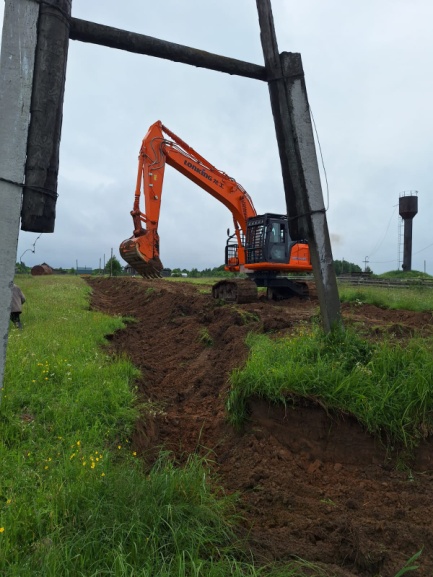 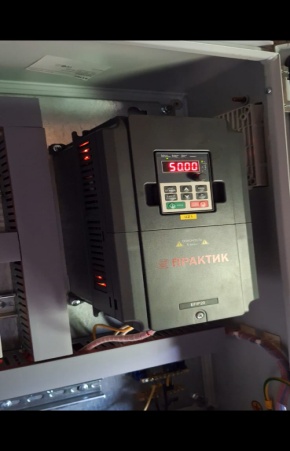 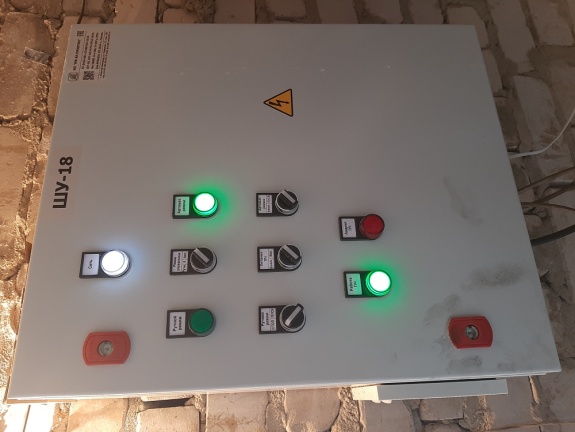 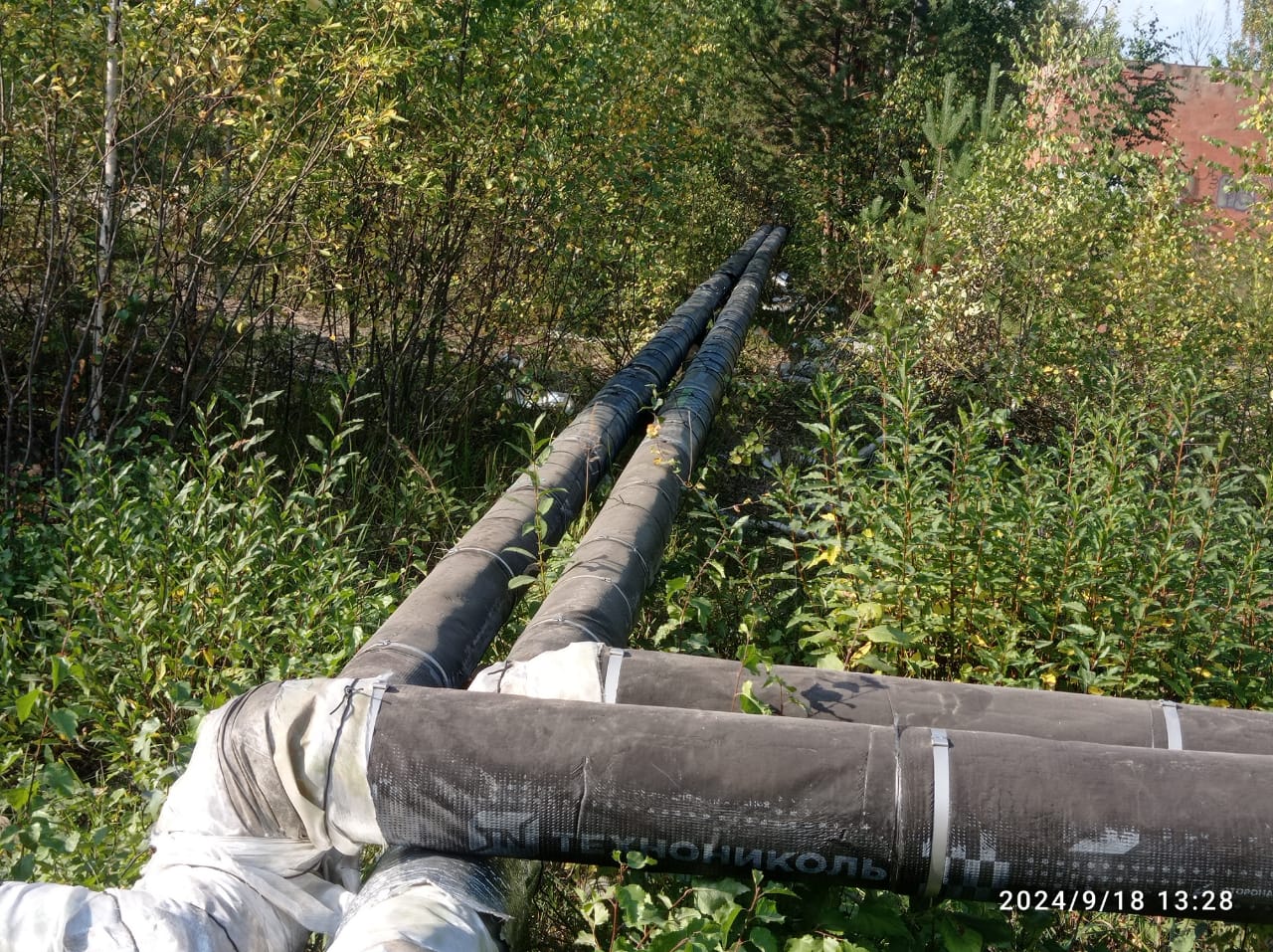 В 2024- 2026 году на территории г.Кирс начаты работы по строительству водогрейной торфяной котельной.
 Затраты  на создание объекта составят 
более 1060,0 млн. рублей
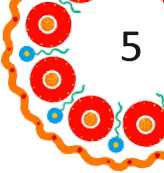 27
Муниципальные программы, направленные на поддержку отраслей экономики Муниципальная программа «Формирование современной городской среды»
Ресурсное обеспечение муниципальной программы
(тыс. рублей)
Цель программы - Повышение качества и комфорта городской среды на территории населенных пунктов Верхнекамского муниципального округа
5640
■ федеральные средства
4725
3988
Задачи программы:                                       Создание механизмов развития комфортной городской среды и комплексного развития города и других населенных пунктов Верхнекамского муниципального округа 
Целевые показатели эффективности:            доля реализованных проектов благоустройства дворовых территорий в количестве запланированных к реализации в течение отчетного года проектов благоустройства дворовых территорий;
доля реализованных проектов благоустройства общественных территорий в количестве запланированных к реализации в течение отчетного года проектов благоустройства общественных территорий;
доля граждан, принявших участие в решение вопросов развития городской среды, от общего количества граждан от 14 лет, проживающих в муниципальном образовании, на территории которого реализуются проекты по созданию комфортной городской среды.
2356
■ областные средства
1347
945
1182
■ доходы  местного бюджета
177
57
2022
2023
2024
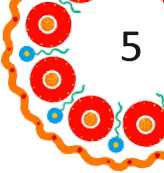 28
Муниципальные программы, направленные на поддержку отраслей экономики Муниципальная программа «Формирование современной городской среды»
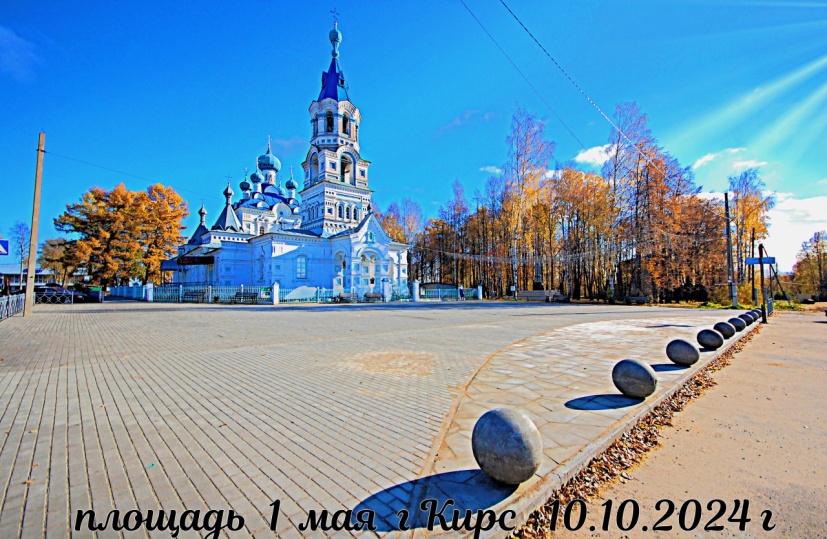 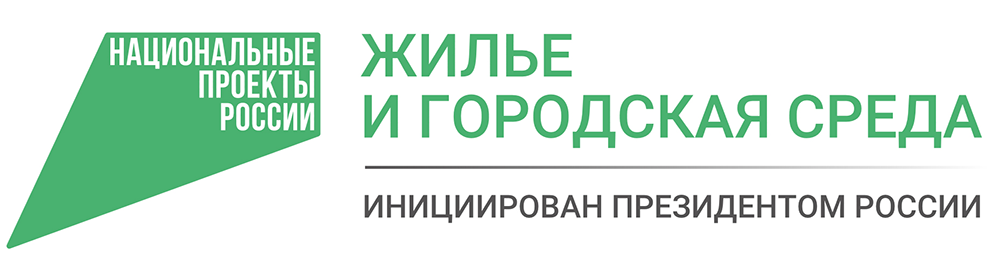 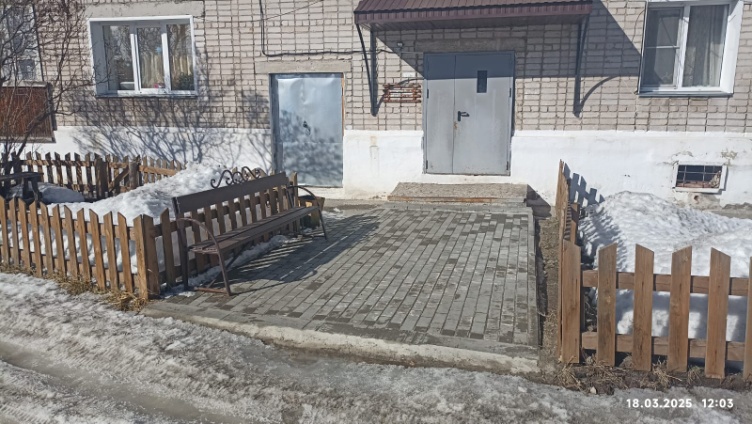 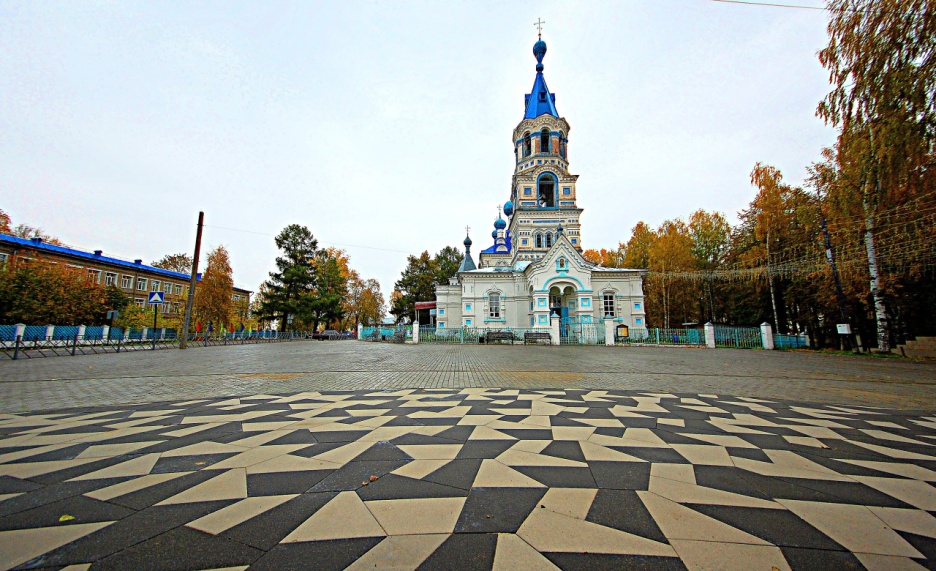 39
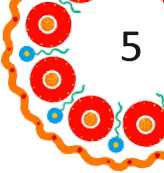 29
Муниципальные программы, направленные на поддержку отраслей экономики 
     «Развитие малого и среднего предпринимательства»
Цель программы - создание условий для развития малого и среднего бизнеса
Соисполнители муниципальной программы:
Верхнекамский фонд поддержки малого и среднего предпринимательства «Бизнес-партнер»
В 2024 году  ФПМСП «Бизнес-партнер» выдано 14 микрозаймов               на общую сумму    12700 тыс. руб.
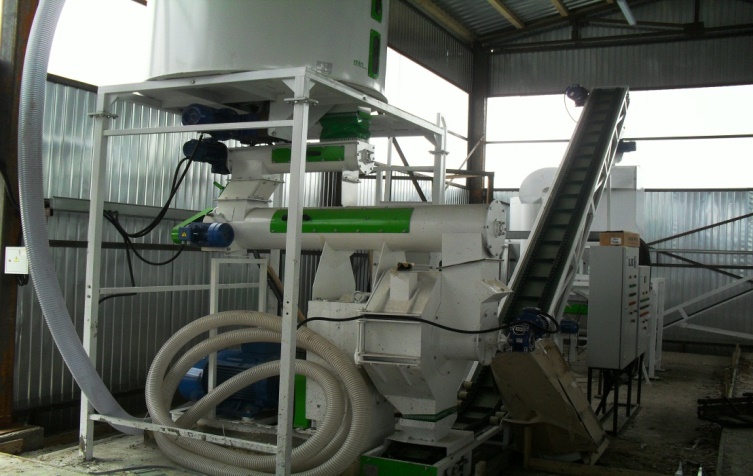 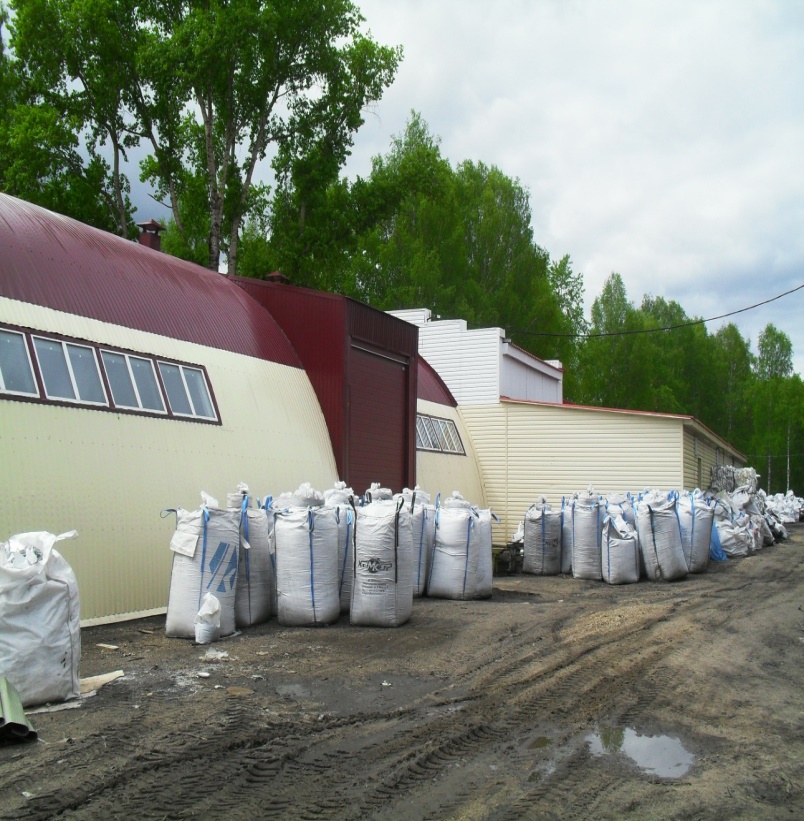 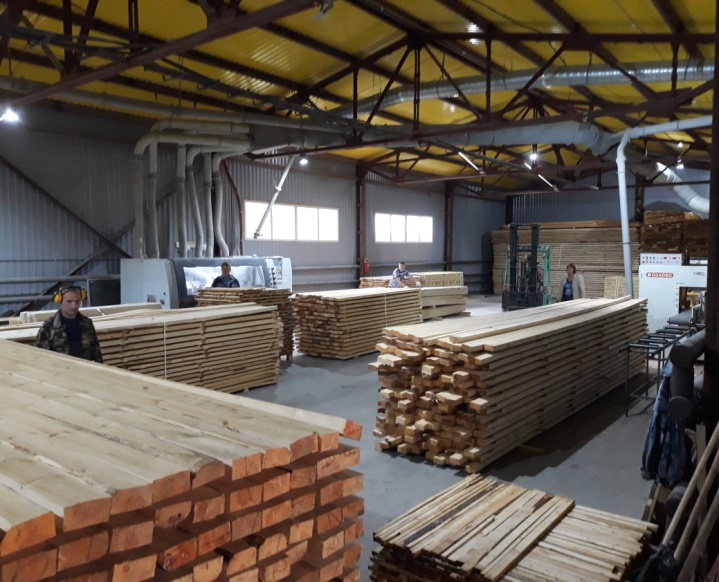 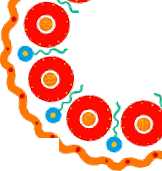 30
Участие предпринимательского сообщества в социально-экономической жизни округа в 2022-2024гг
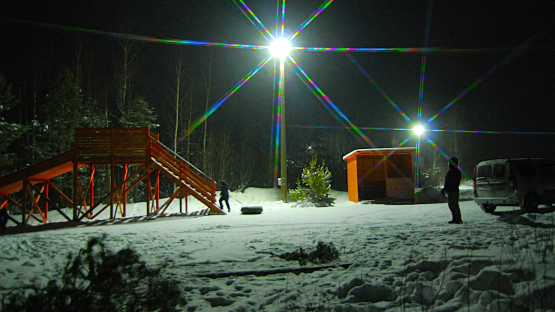 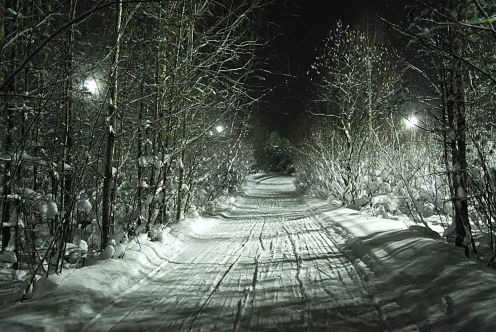 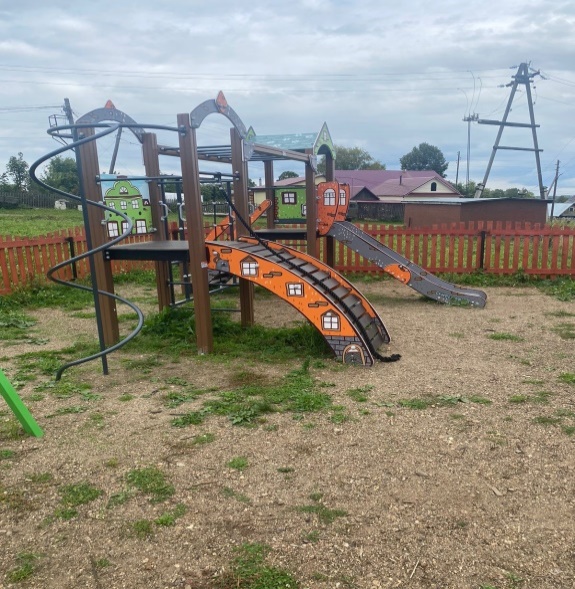 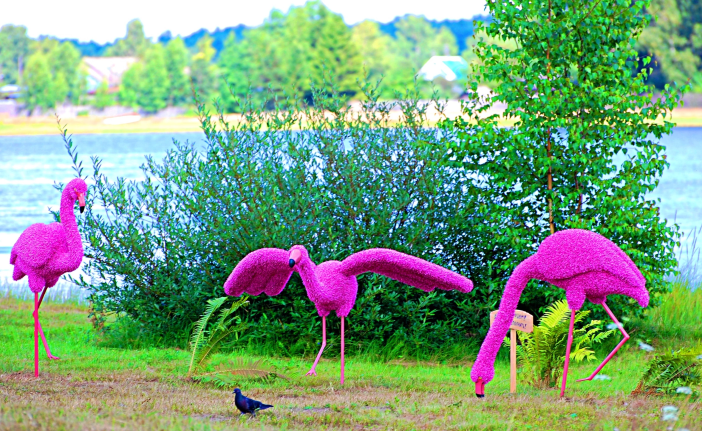 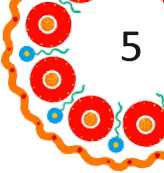 31
Муниципальные программы общего характера
40
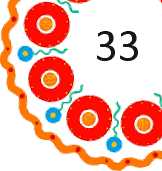 32
Реализация национальных проектов за 2024 год
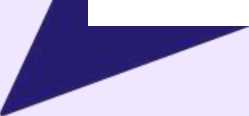 НАЦИОНАЛЬНЫЕ
ПРОЕКТЫ
тыс. руб.
РОССИИ
«Жилье и городская среда»
«Образование»
Итого:
18
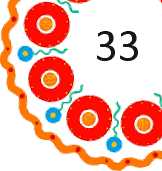 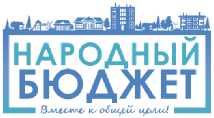 РАСХОДЫ БЮДЖЕТА НА ИНИЦИАТИВНОЕ БЮДЖЕТИРОВАНИЕ
I    К/ oSuifiML- u^juaJ.
Проект по поддержке местных инициатив (ППМИ)

В 2024 году реализован и оплачен проект инициатив граждан, прошедших конкурсный отбор, по ремонту системы отопления ДК «Юность» (1 этап), субсидия из областного бюджета 3190,9 тыс. руб.; местный бюджет – 528,4 тыс. руб, средства спонсоров и населения – 790,2 тыс. руб.
Проект инициативного бюджетирования «Народный бюджет»
Расходы
бюджета за 2024 год составили
4509,6 тыс.рублей
Расходы
бюджета за 2024 год составили
3,2
млн. рублей
В 2024 году был реализован 
инициативный проект граждан – 
Проект «Благоустройство общественной территории «Городская образовательная площадка по адресу г.Кирс, ул.Ленина, 27а», 
который был разработаны и отобран в 2023 году.
Общая стоимость проектов составила 3,2млн.рублей, из которых 
1,2 млн.рублей было выделено из областного бюджета, 
2,0 млн.рублей средства местного бюджета
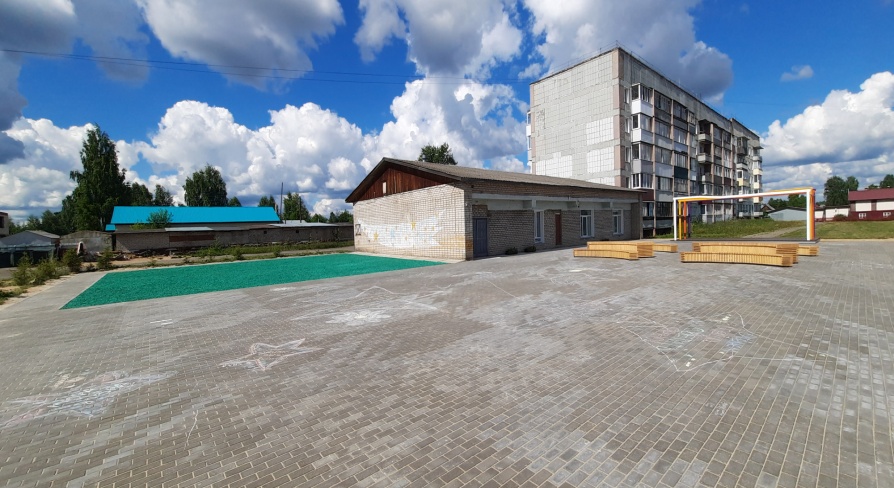 Расходы
за 2024 год составили
38683,7
тыс.рублей
Из них областного бюджета
38645,0 тыс. Руб.
Проект по ремонту, капитальному ремонту и
содержанию автомобильных дорог местного значения («Дорожный миллиард»)
По поручению Губернатора Кировской области Соколова А.В. муниципальным образованиям области предоставлены средства, распределяемые на объекты дорог, отобранных по результатам опроса-голосования граждан.
Средства направлены на ремонт следующих участков дорог: г. Кирс ул.Ленина, ул.Верховская и автомобильной дороги Лойно - Кай - Южаки Стрелково
В нормативное состояние приведено 2,752 км местных дорог.
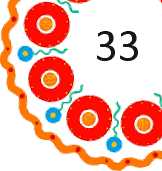 33
СТРУКТУРА МУНИЦИПАЛЬНОГО ДОЛГА
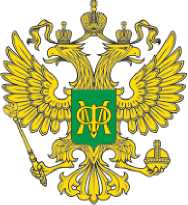 По результатам оценки, проведённой Минфином Кировской области в 2024 году в соответствии со статьей 107.1 Бюджетного кодекса Российской Федерации, 
Верхнекамский муниципальный округ отнесен к группе с высоким уровнем долговой устойчивости
100%
бюджетные
кредиты
Контактная информация
«Бюджет для граждан» 
подготовлен финансовым управлением 
администрации Верхнекамского муниципального округа

 адрес: 612820 г.Кирс, ул. Кирова д.16
Телефон: 833-39-2-11-99
 адрес электронной почты: fo05@depfin.kirov.ru
 режим работы: с 8.00 до 17.00 ежедневно, кроме субб. и воскр.
перерыв на обед с 12.00 до 13.00 
Проект решения Об утверждении отчёта об исполнении бюджета  муниципального образования Верхнекамский муниципальный округ Кировской области за 2024 год 
опубликован на интернет-сайте: верхнекамскийокруг.рф